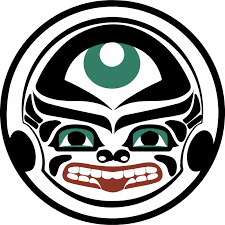 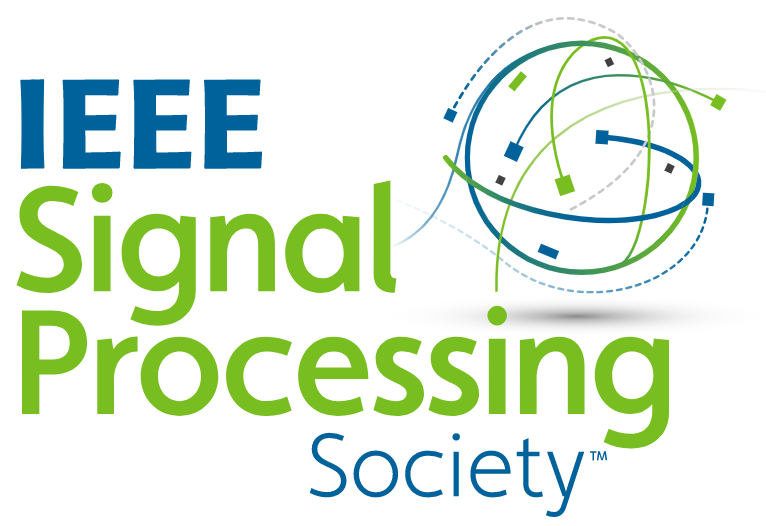 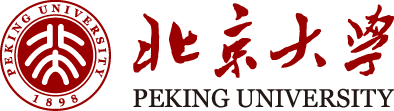 ICIP 2021
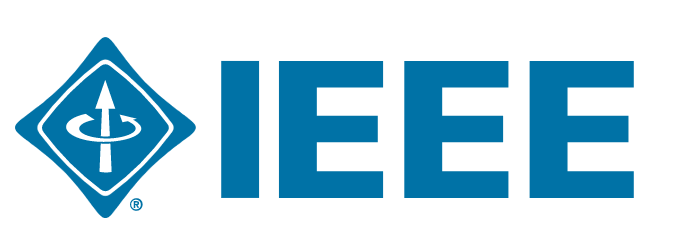 Anchorage, Alaska
Recover the Residual of Residual: Recurrent Residual Refinement Network for Image Super-Resolution
Tianxiao Gao1, Ruiqin Xiong1, Rui Zhao1, Jian Zhang2, Shuyuan Zhu3 and Tiejun Huang1
1 Peking University, Beijing, 100871, China
2 Shenzhen Graduate School of Peking University, Shenzhen, 518055, China
3 University of  Electronic Science and Technology of China, Chengdu, 611731, China
Speaker: Rui Zhao
IEEE ICIP 2021
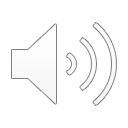 Contents
2
Background  ---------------------------------------------------------- pages 3-4
Proposed Method ---------------------------------------------------- page 6
Experiment Results -------------------------------------------------- page 8
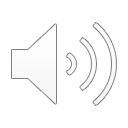 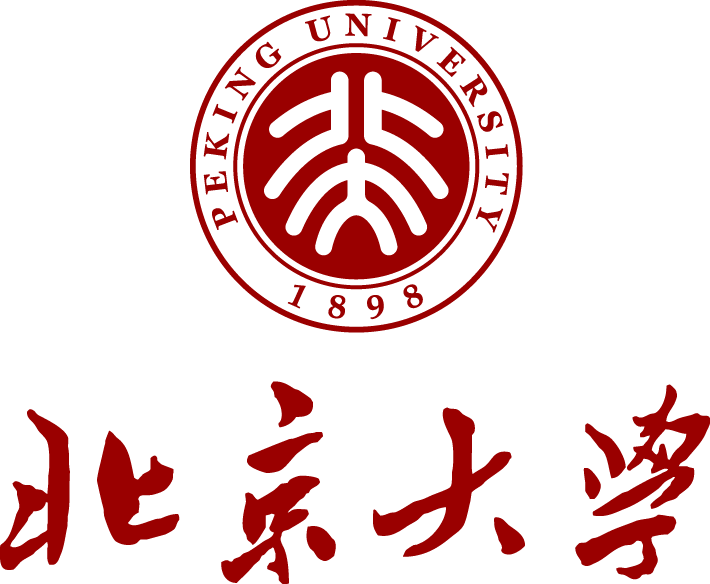 Background
3
Image Super-Resolution
Up-sample
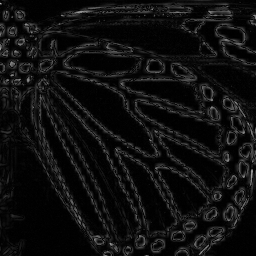 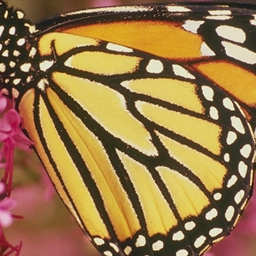 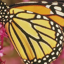 Residual Learning
Low-Resolution Image
Residual Image
High-Resolution Image
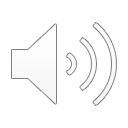 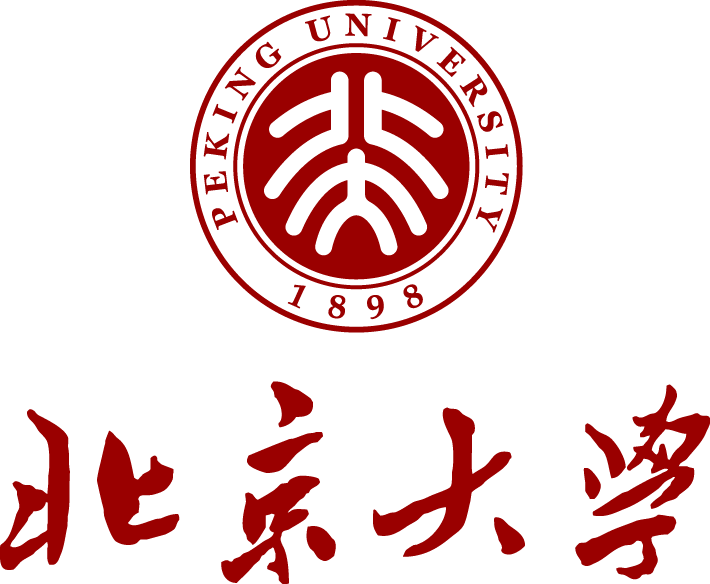 Background
4
Learning for Complex Residual
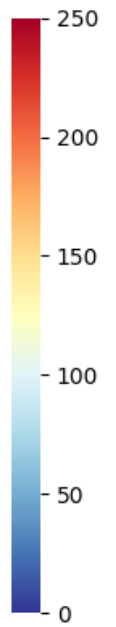 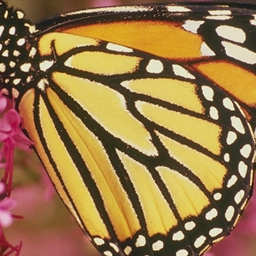 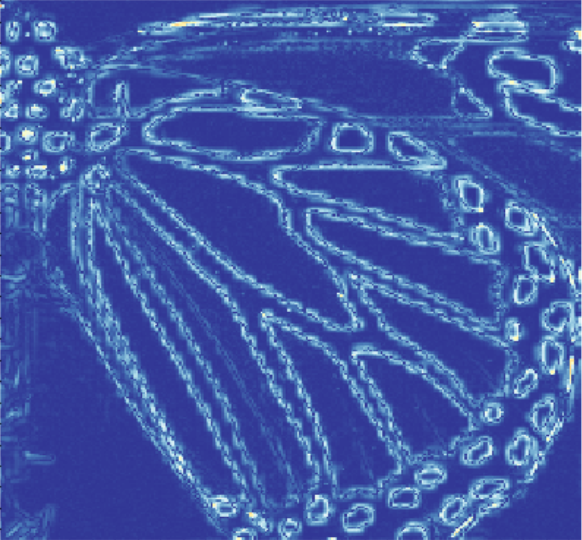 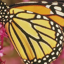 Large Variance
Large Scale
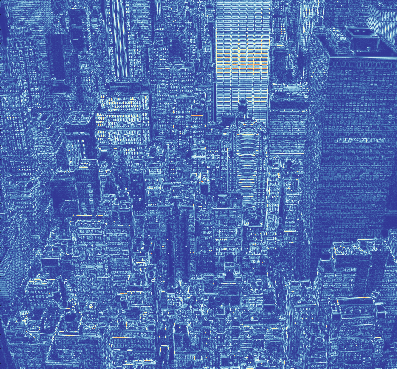 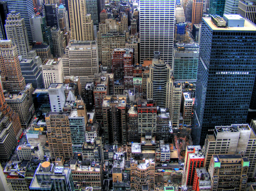 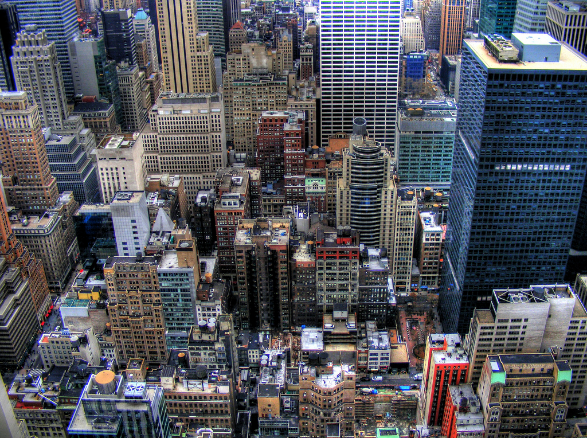 Difficult to Learn
HR Image
LR Image
Residual Image
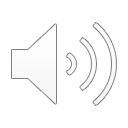 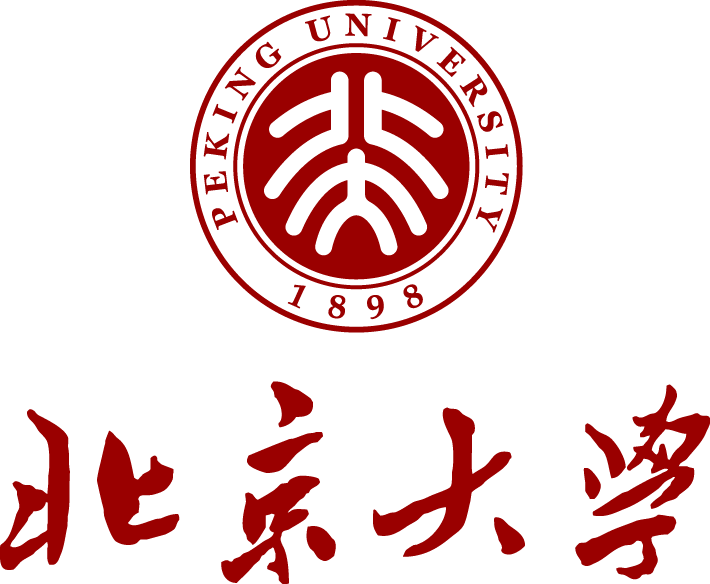 Contents
5
Background  ---------------------------------------------------------- pages 3-4
Proposed Method ---------------------------------------------------- page 6
Experiment Results -------------------------------------------------- page 8
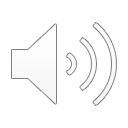 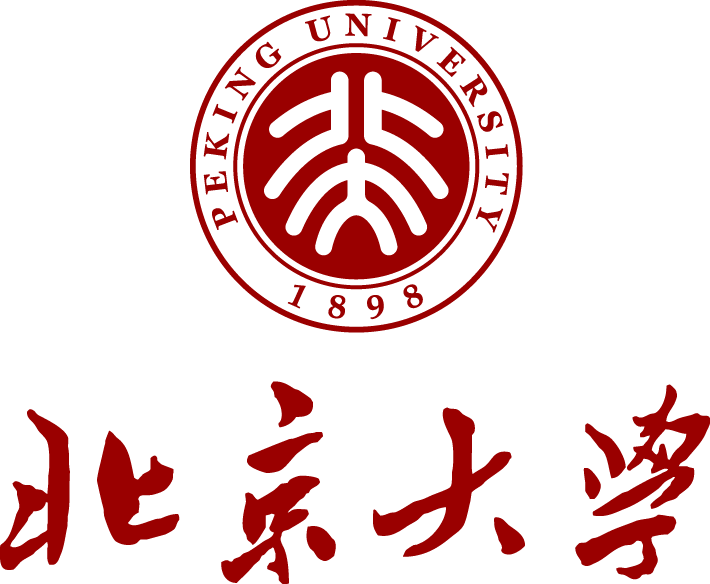 Background
6
Refinement for Residual
SR0
SR1
SR2
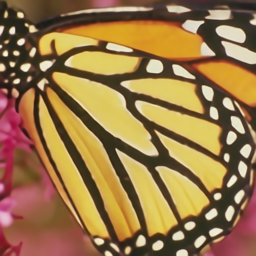 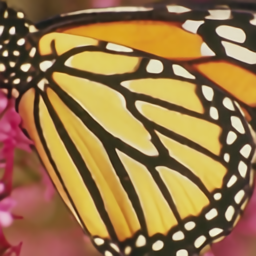 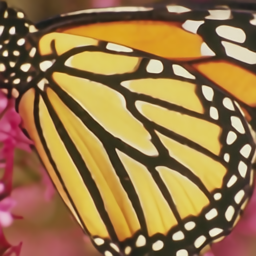 Conventional Methods
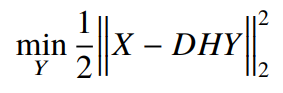 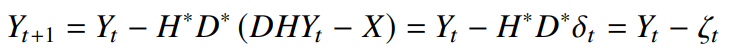 Residual
Learning
Residual
Learning
Residual
Learning
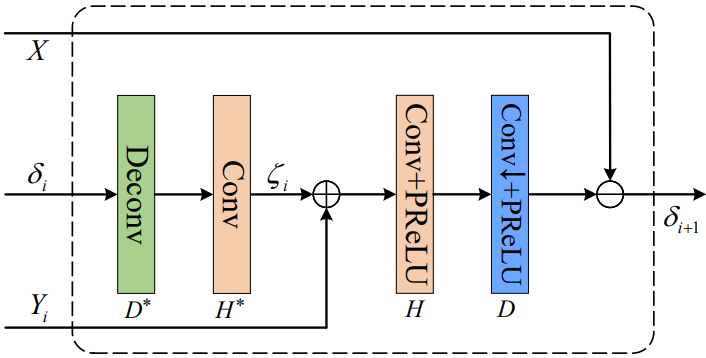 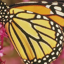 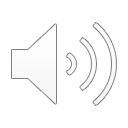 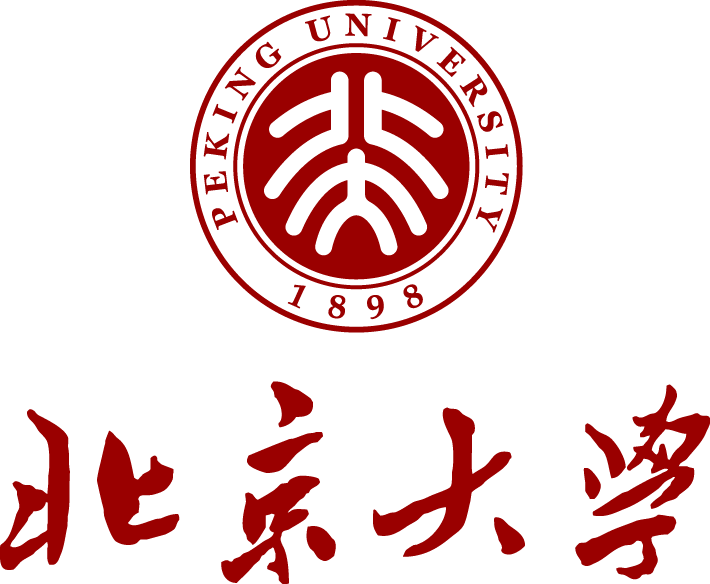 LR
Global Residual Refinement
Local Residual Refinement
Background
7
Overall Network Structure
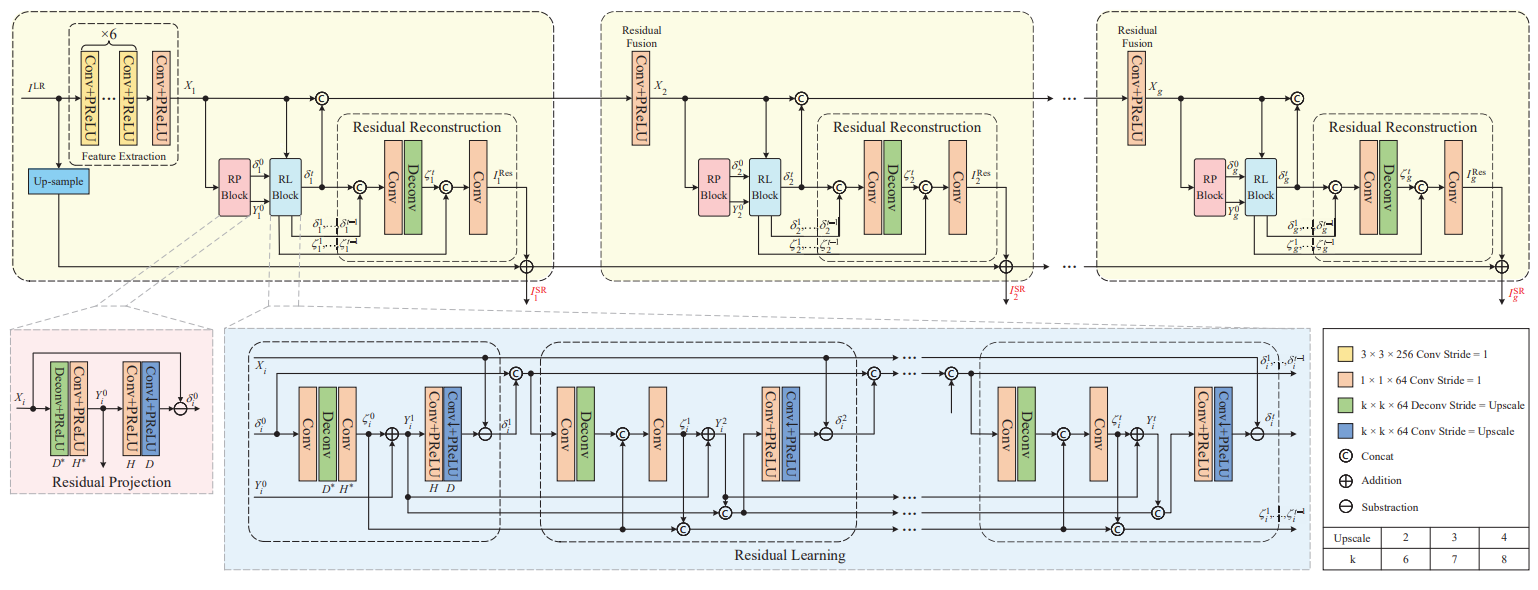 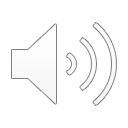 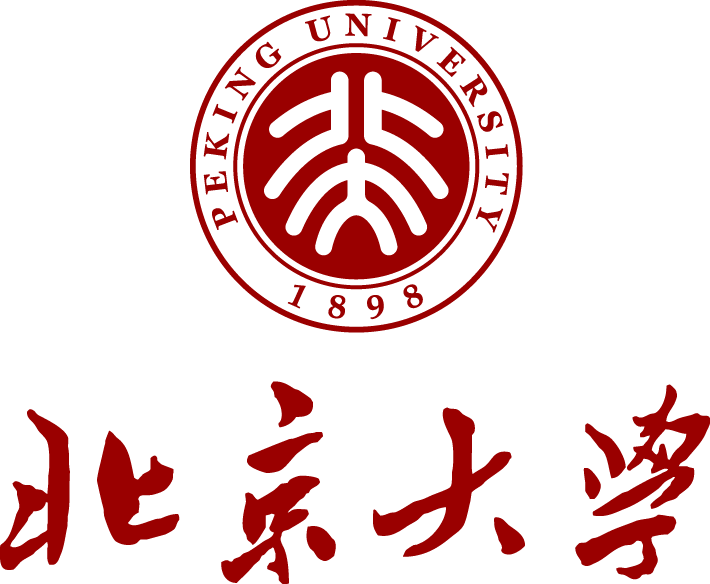 Contents
8
Background  ---------------------------------------------------------- pages 3-4
Proposed Method ---------------------------------------------------- page 6
Experiment Results -------------------------------------------------- page8
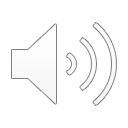 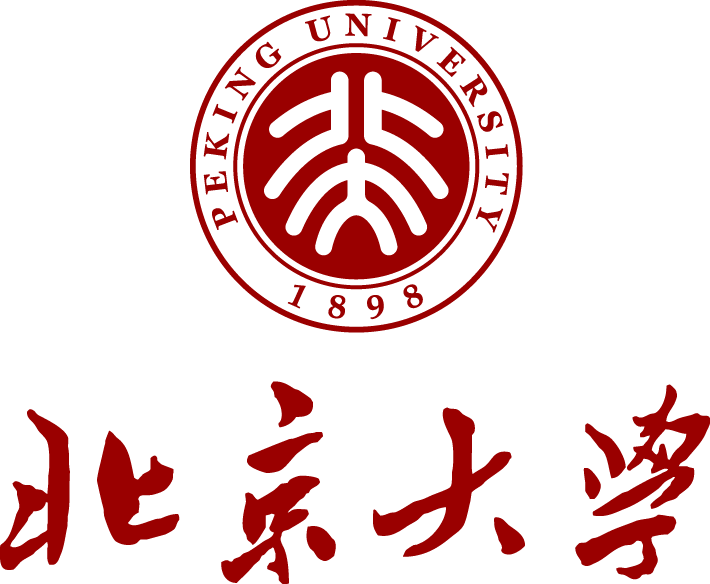 Experiment Results
9
Average PSNR/SSIM with BI Degradation Model
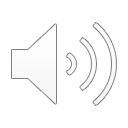 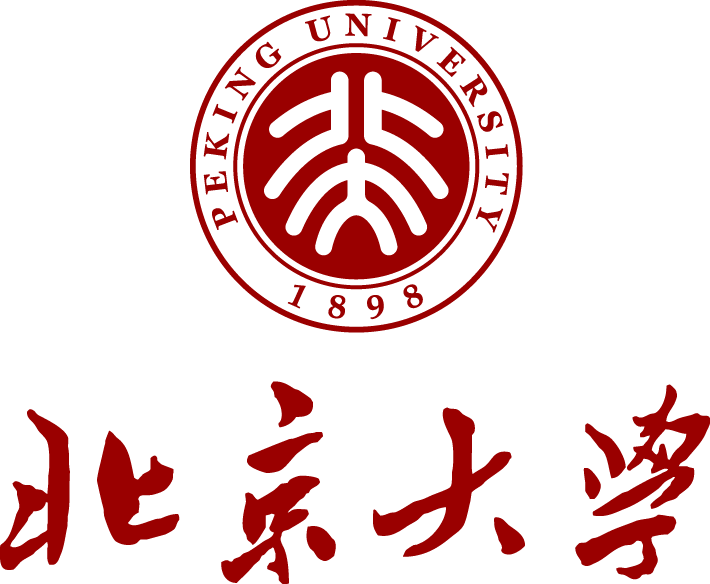 Experiment Results
10
Average PSNR/SSIM with BD/DN Degradation Model
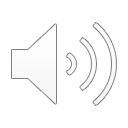 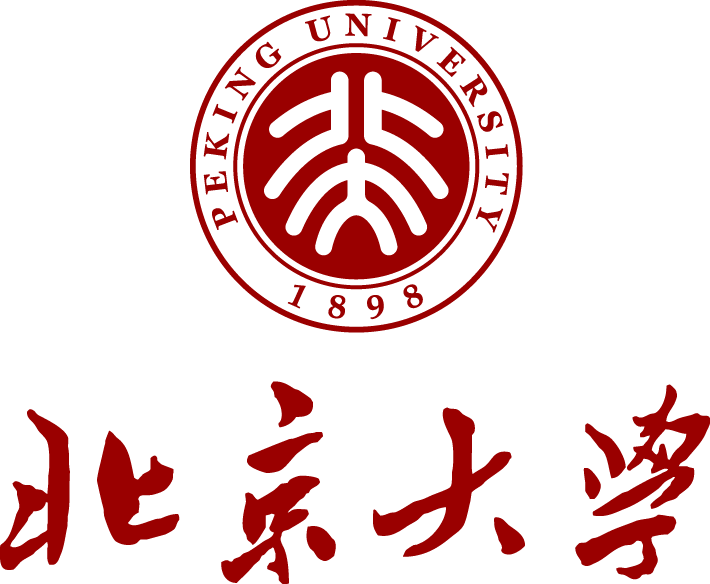 Experiment Results
11
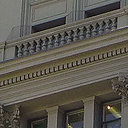 ‘img_014’ from Urban100
HR
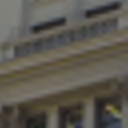 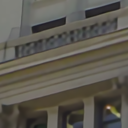 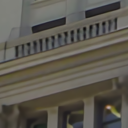 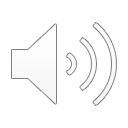 Bicubic
SRFBN
Ours
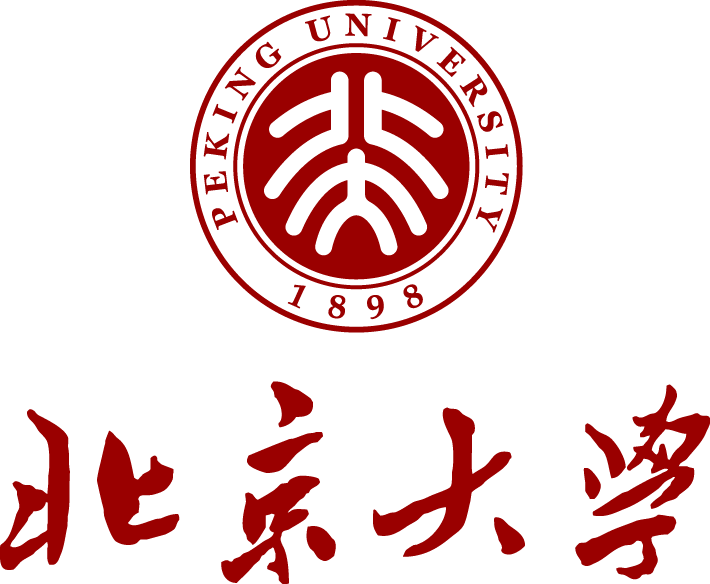 Experiment Results
12
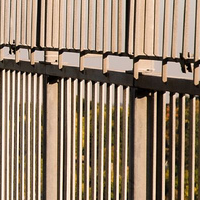 ‘img_024’ from Urban100
HR
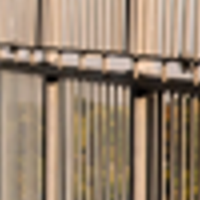 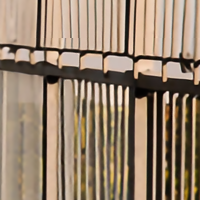 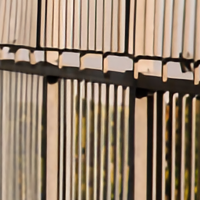 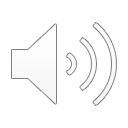 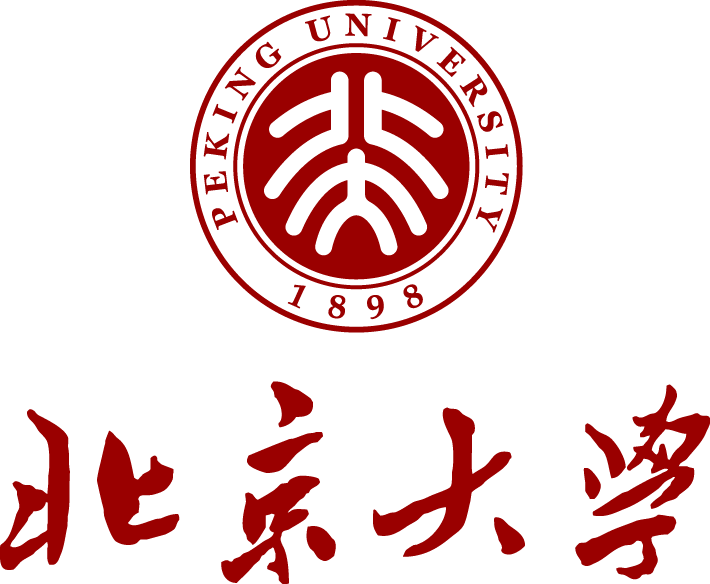 Bicubic
SRFBN
Ours
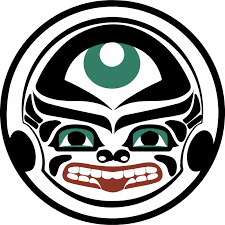 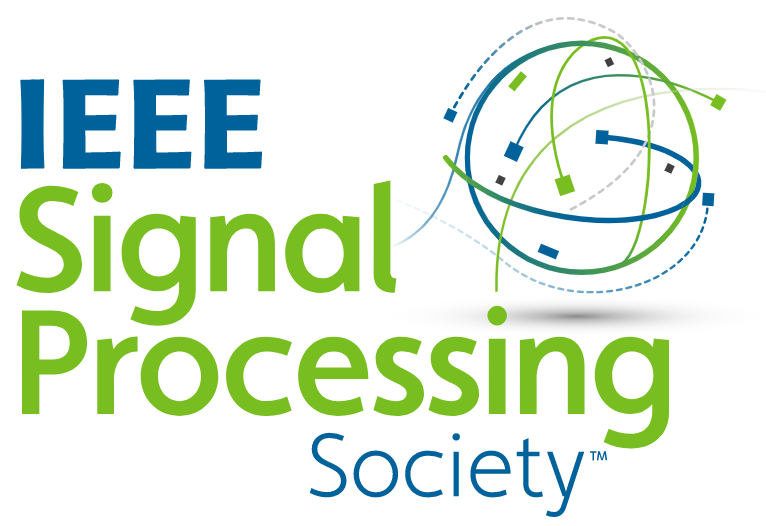 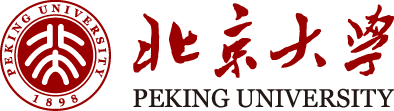 ICIP 2021
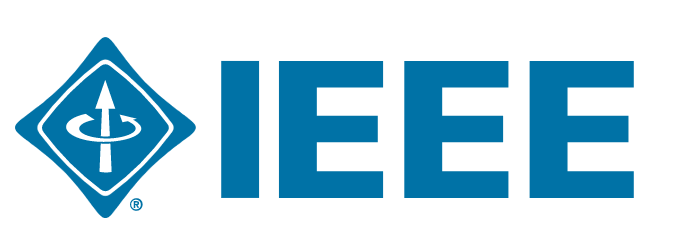 Anchorage, Alaska
The End
Recover the Residual of Residual: Recurrent Residual Refinement Network for Image Super-Resolution
Tianxiao Gao1, Ruiqin Xiong1, Rui Zhao1, Jian Zhang2, Shuyuan Zhu3 and Tiejun Huang1
Speaker: Rui Zhao
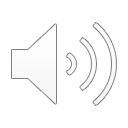 IEEE ICIP 2021